Multi banch generation Experiment at ATF
Tohru Takahashi
Hiroshima University
KEK – Hiroshima and  close conatact with Waseda University, Seikei University and LAL Orsay
Previsous study 
Multi-bunch measurement
Future prospect
August 2011
PosiPol2011, IHEP Beijing
Introduction
Polarized e+ by laser Compton Scheme
Omori
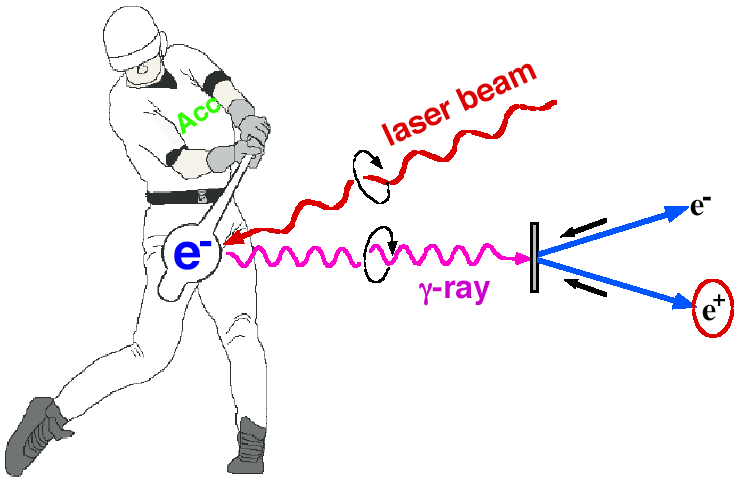 Ee~1GeV for 10MeV gammas
easy to control polarization
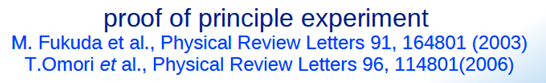 Toward the positron sources 
			 -> increase intensity of gamma rays
Miyoshi PosiPol2010
Lcav
l
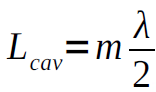 dL∝l/enhancement ~0.1nm
for enhancement ~1000
Two Prototype Cavities
2-mirror cavity
4-mirror cavity
(Hiroshima / Weseda / 
Kyoto / IHEP / KEK)
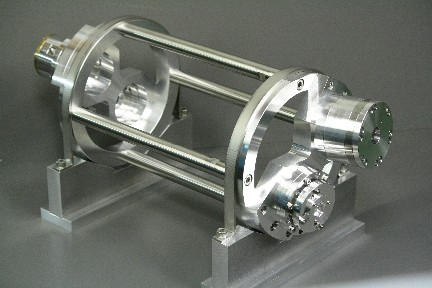 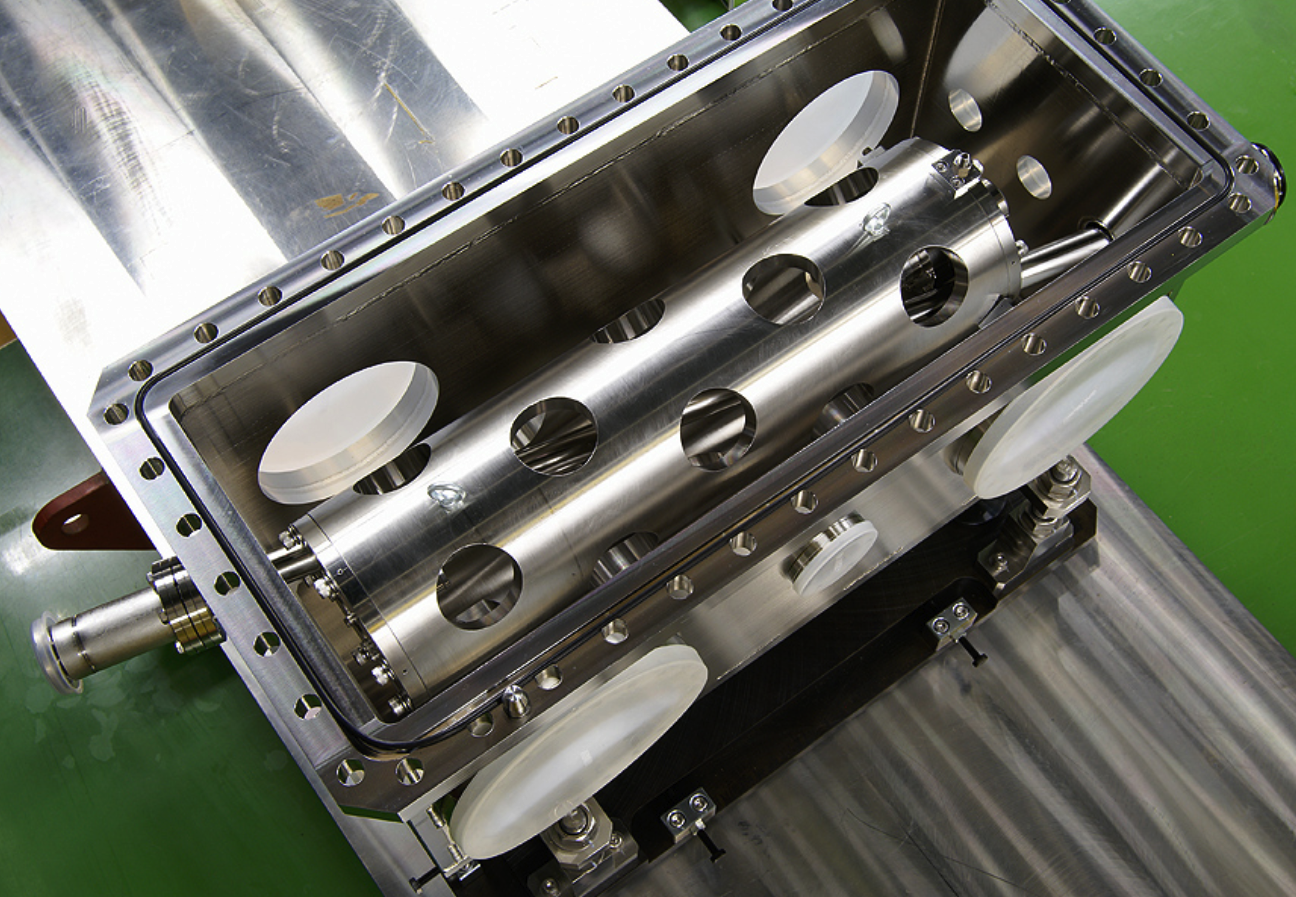 moderate enhancement
moderate spot size
simple control
high enhancement
small spot size
complicated control
demonstration of g ray gen.
accum. exp. w/ cavity and acc.
intense g ray generation
Experimental R/D in ATF
Hiroshima-Waseda-Kyoto-IHEP-KEK
Make a fist prototype 
2-mirror cavity
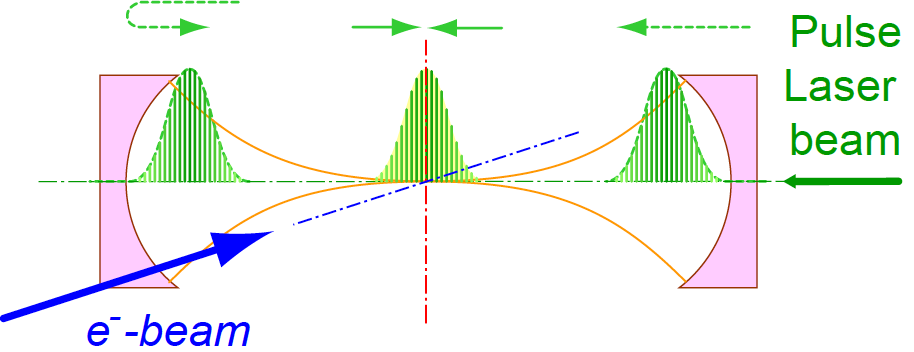 Lcav = 420 mm
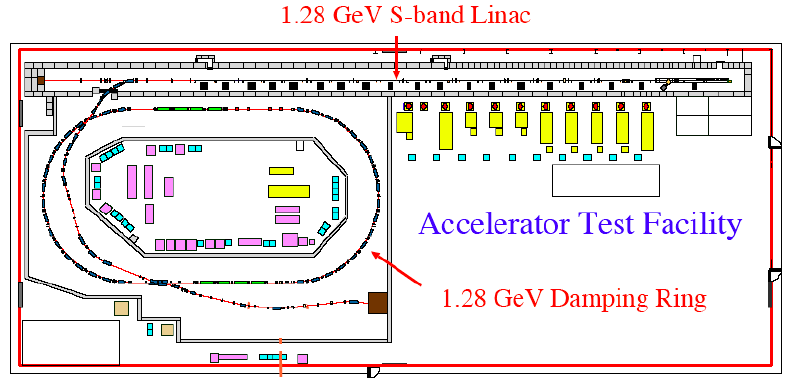 .
Put it in ATF ring
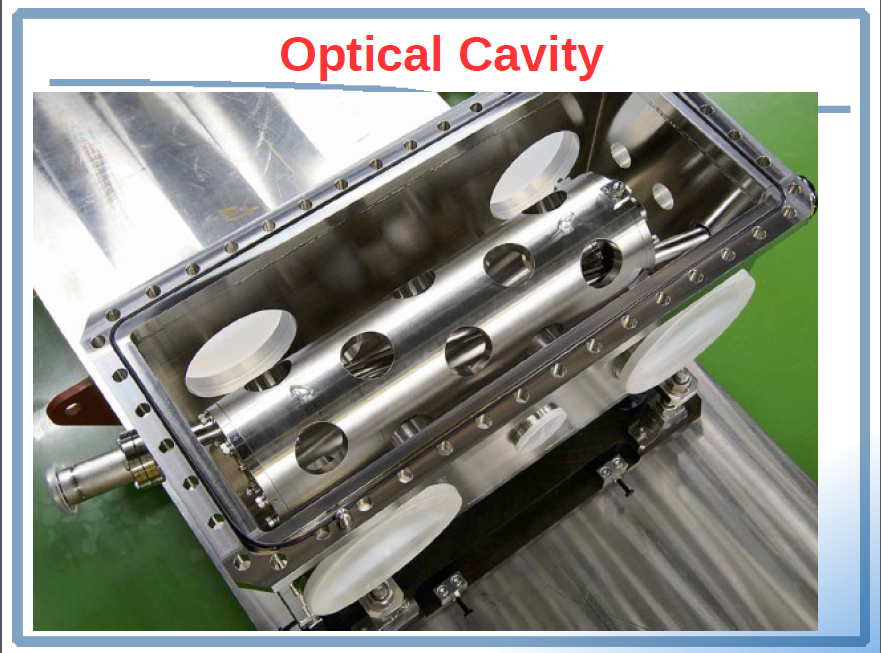 Progress of the 2M cavity
2007/2008 -- installed into the ATF 
 g ray signal comfirmed
2008/2009 --- synchronized w/ e-
 500W, g ray generation
2008/2009  -- more encasement (750)
2.5kW, g ray generation

 2010-
bunch by bunch measurement
Aug 2011
removed  for the 4M installatoin
reported in previous meeting
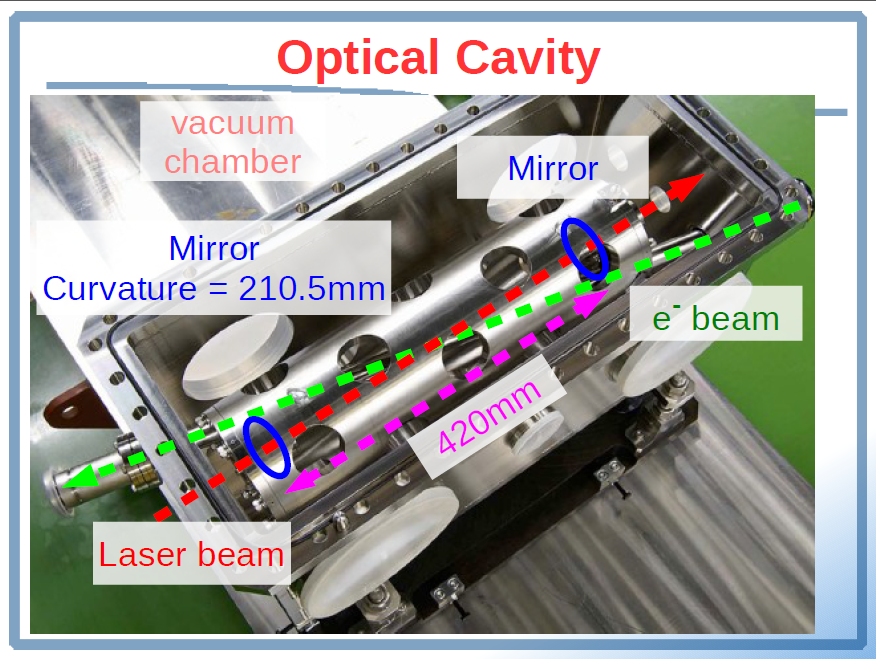 in 2010 operation
laser power 
enhancement 750
stored 1.5kW
 g rays
10 bunches
~10 g/bunch in the detector
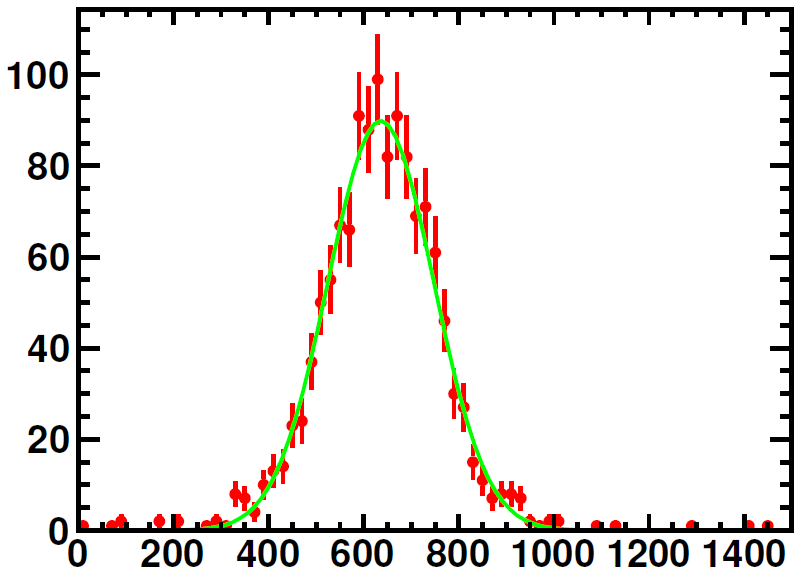 number of counts
energy in the detector [MeV]
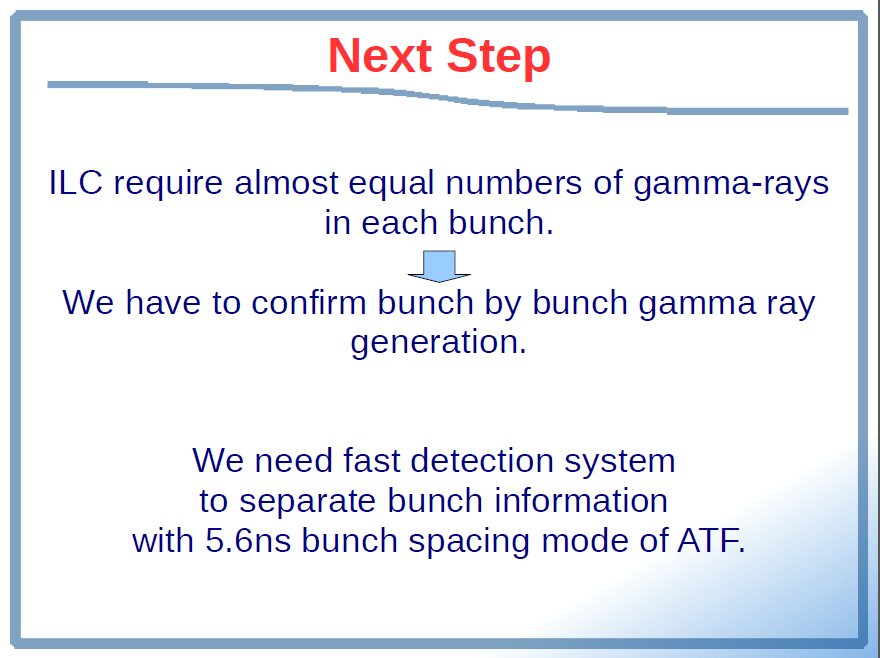 Miyoshi PosiPol210
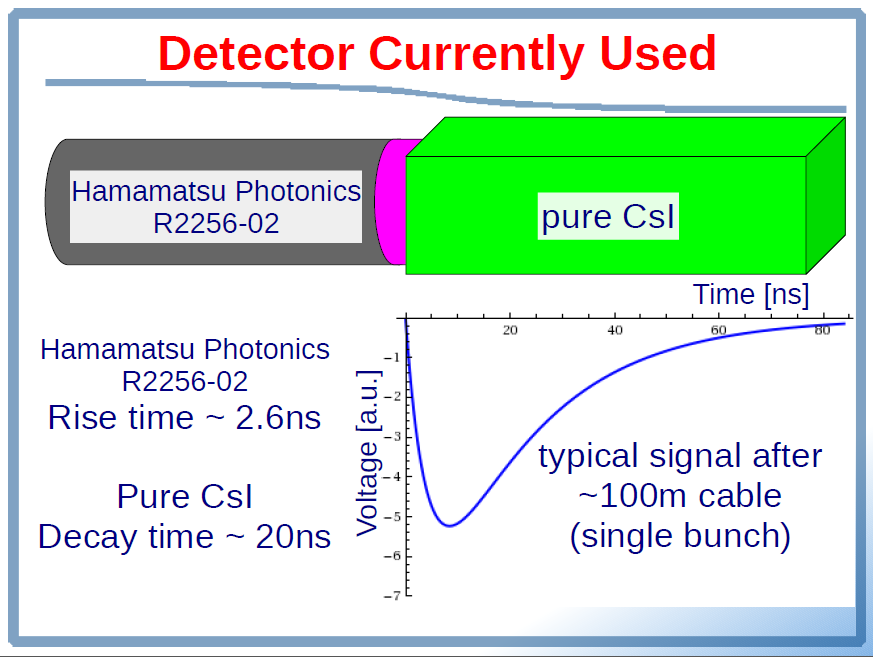 Miyoshi PosiPol210
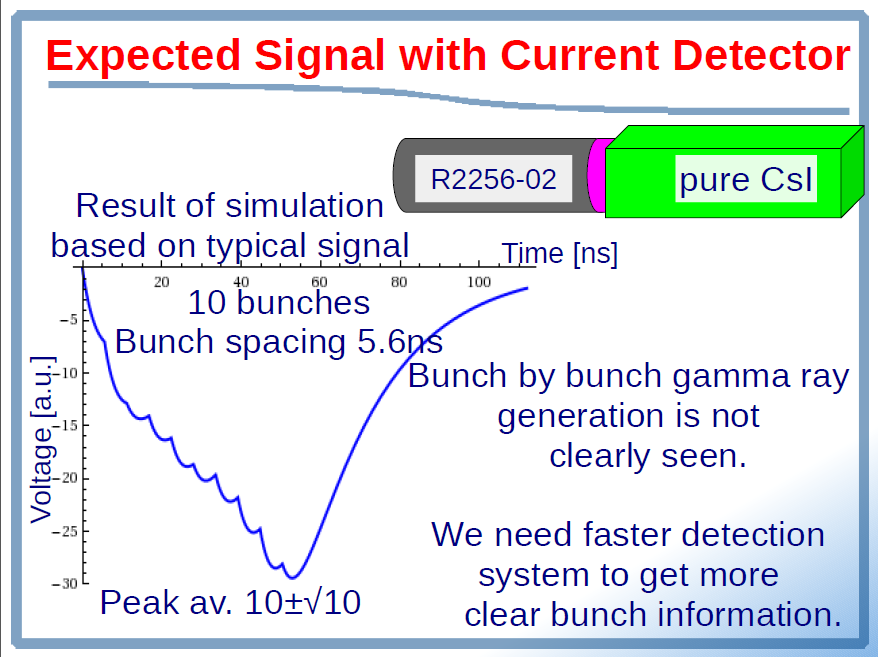 Miyoshi PosiPol210
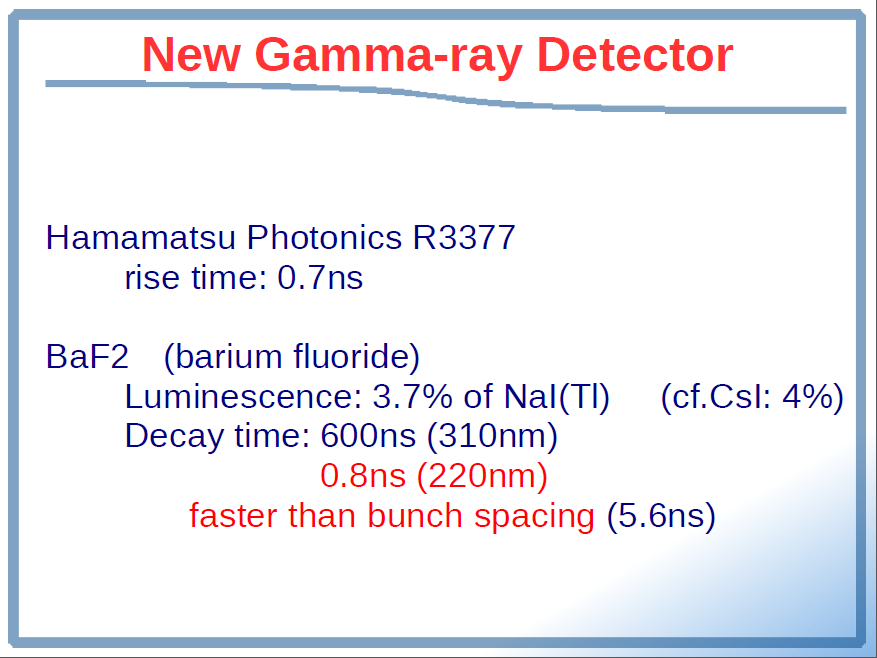 Miyoshi PosiPol210
Miyoshi PosiPol2010
Data Acquisition
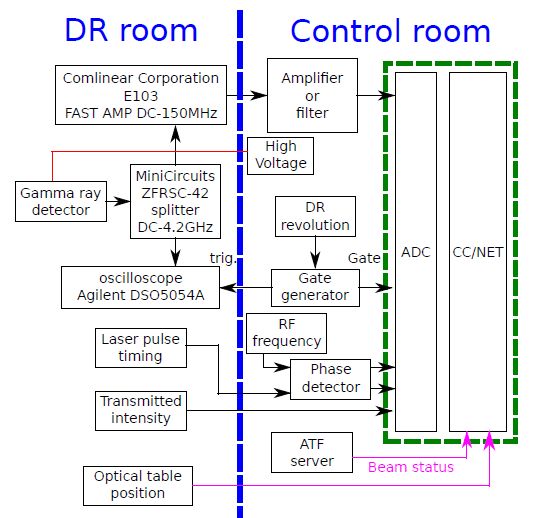 ADC to 
count total 
# of gs
Scope for
wave form
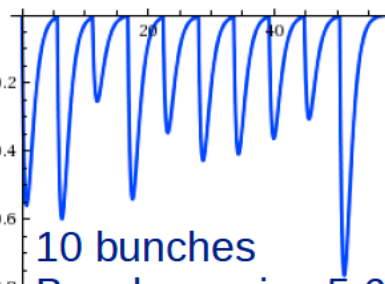 Observed signal with 10 bunch
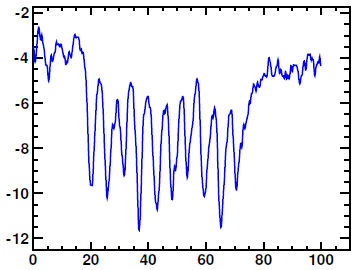 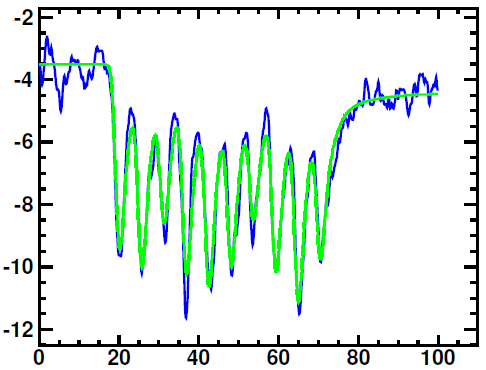 pulse height [mV]
T [ns]
Fitted w/ scintillation + detector response
+ ,,,,,,,,,,,
bunch by bunch g rays
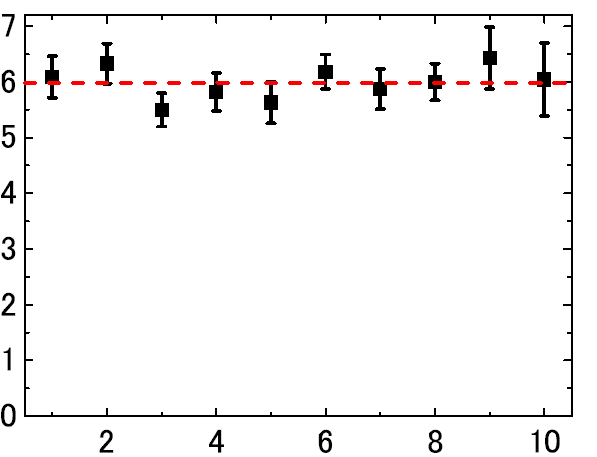 normalized g rays [/kW/mA
head
bunch number
tail
no bunch position dependence in a train
absolute # is consistent w/ estimation
summary
ATF is back On
See Omori san for detail
 rays from multibunch beam was observed
Multi-bunch detection system will be updated for
wider dynamic range
faster and continuous data acquisition
The two mirror cavity completed 
removed from the beam line
4 mirror cavity will be installed soon (beginning of october hopefully)
all experiences will be inherited to future studies